Figure 8. The UP state enhances the neuronal response to the injection of a low frequency (5 Hz) sine wave. ...
Cereb Cortex, Volume 13, Issue 11, November 2003, Pages 1219–1231, https://doi.org/10.1093/cercor/bhg104
The content of this slide may be subject to copyright: please see the slide notes for details.
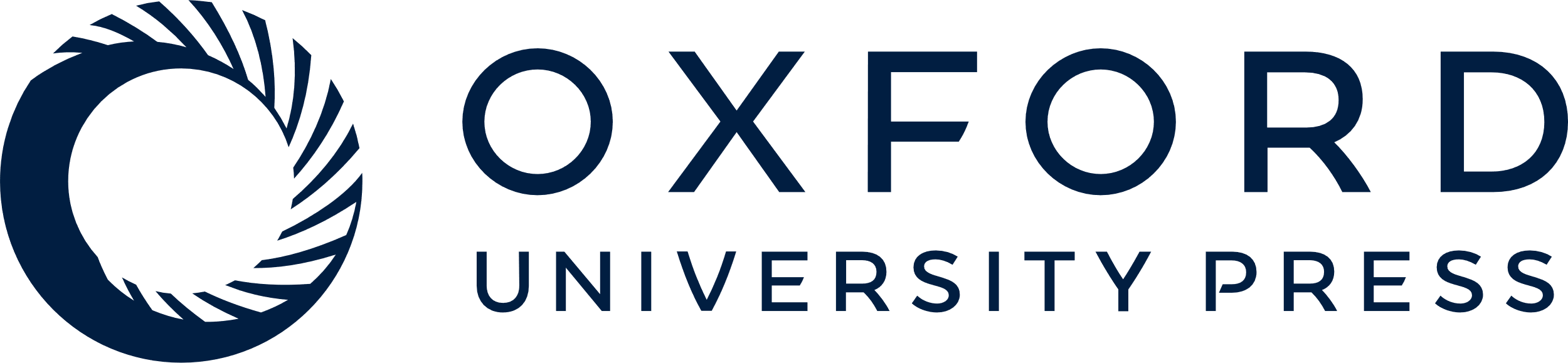 [Speaker Notes: Figure 8. The UP state enhances the neuronal response to the injection of a low frequency (5 Hz) sine wave. (A) Simultaneous intracellular and extracellular recordings of the UP state in this layer 5 pyramidal cell. (B) Example of the response of the neuron to the continuous injection of a 5 Hz sine wave before, during, and after the UP state. (C, D) Peristimulus histograms and raster plots of the action potential response to the sine wave injection during the DOWN (C) and UP (D) states for the same number of trials. (E) The UP state facilitates the responsiveness to various amplitude sine wave currents (4 Hz), thereby reducing the ‘iceberg’ effect. (F) Absolute increase (from the DOWN to UP state) in peak cross correlation between the injected sinewave current and the spike rate histogram for several cells (n = 6) versus the frequency of the injected sinewave. Note that the increase in collelation by the UP state diminishes as the frequency of the sinewave increases. (G) Advance in the time of peak firing rate by the UP state versus frequency of the injected current. With low frequency inputs, there is a strong advance in neuronal discharge by the UP state and this effect diminishes with increases in frequency. Cells in (A–D) and (E) are different. Data in (F) are from six cells, while in (G) they are from one cell.


Unless provided in the caption above, the following copyright applies to the content of this slide:]